Science Connections
Yr 9 Breeding for balance
1
scienceconnections.edu.au
Lesson 1
Cute enough to save
2
scienceconnections.edu.au
Endangered animals
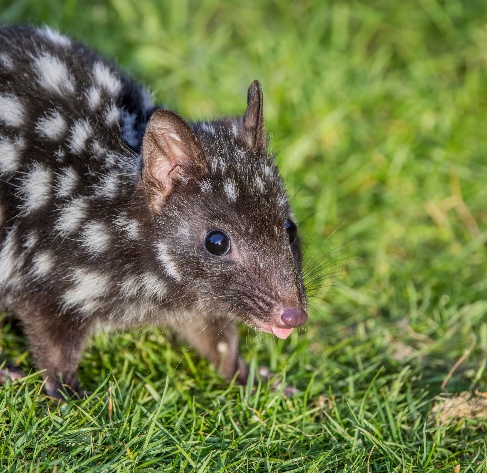 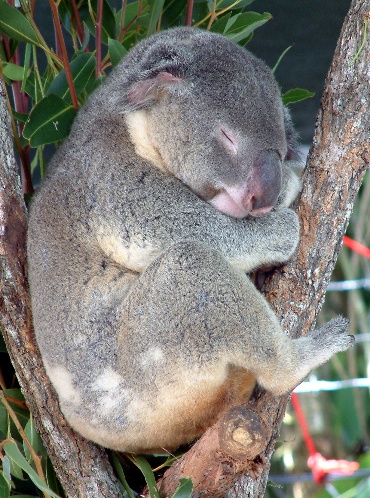 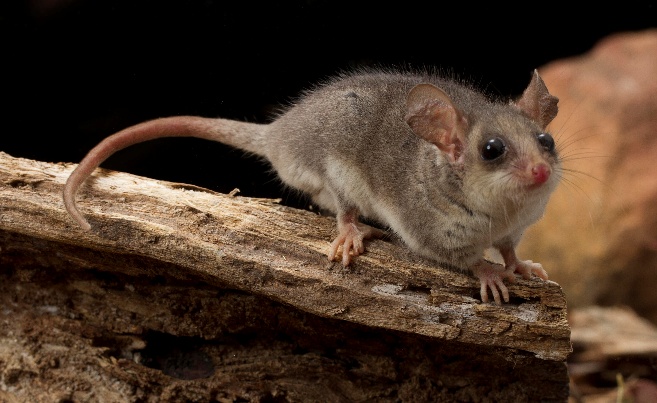 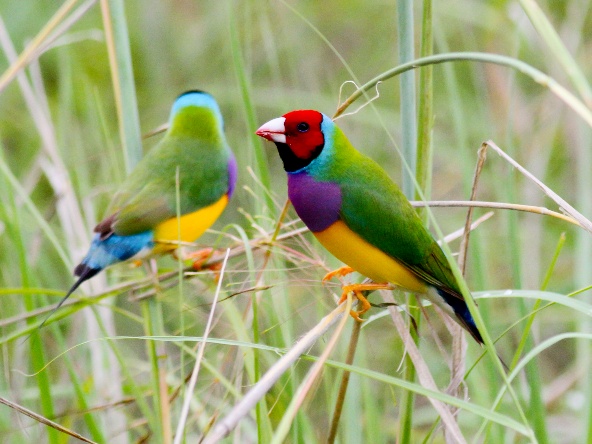 Eastern pygmy possum
Gouldian finch (NT)
Eastern quoll
Koala
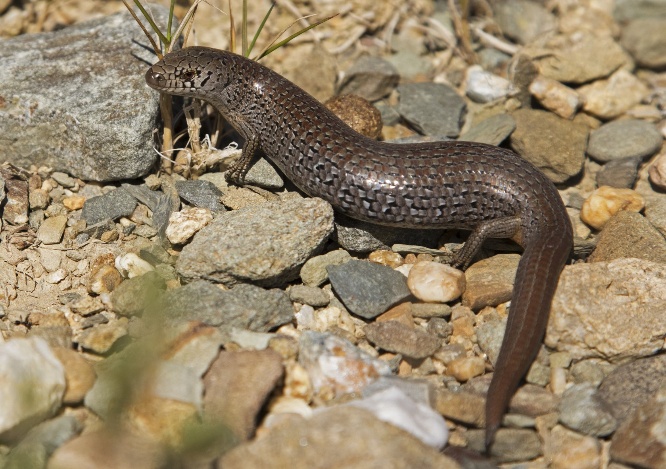 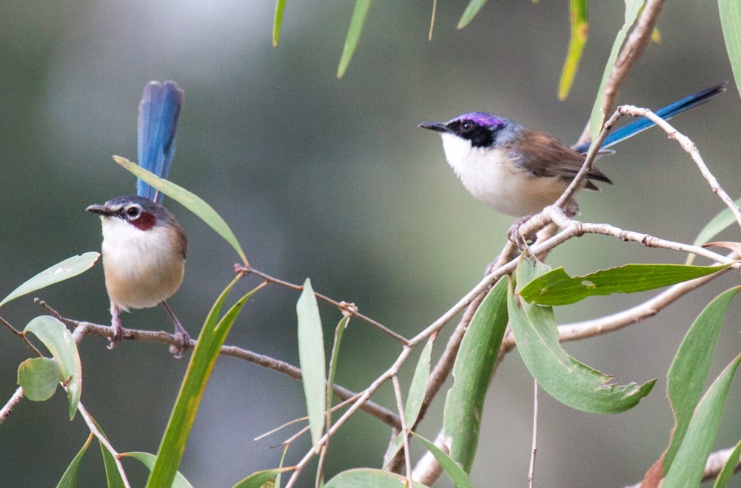 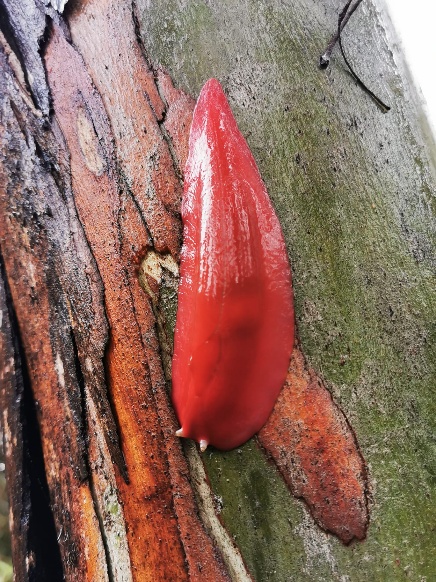 Alpine she-oak skink
Purple crowned fairy wren
3
scienceconnections.edu.au
Giant pink slug
Define
Extinct
Endangered
Vulnerable
Threatened
4
scienceconnections.edu.au
What do you need to start a breeding program?
What is meant by ‘breeding’? How is it similar or different to ‘reproduction’?
What is a breeding program?
What is the purpose of a breeding program?
Why are breeding programs important?
5
scienceconnections.edu.au
How do you decide which animal or plant you sponsor?
6
scienceconnections.edu.au
Sponsored animals
How many animals were mammals? Insects? Reptiles? Amphibians?
Why do you think some groups were represented more than others? Are they the ones that are most endangered?
Does cuteness play a role in which animal is most likely to be sponsored or have a breeding program in a zoo?
7
scienceconnections.edu.au
Lesson 2
Strategic survival
8
scienceconnections.edu.au
How does the way an animal reproduces affect the survival of
- the parents?- the offspring?- the population?
9
scienceconnections.edu.au
Population growth simulation
Table 2: Population growth in species that have many offspring (toss a die)
Table 1: Population growth in species that have few offspring (flip a counter)
10
scienceconnections.edu.au
Discussion
Describe the shape of the population graph for animals that have few offspring.
Describe the shape of the population graph for animals that have many offspring.
Predict how the size of the populations could change if each reproductive strategy was continued.
Describe the possible impacts on the habitat if a population continued to produce many offspring each generation.
Compare the challenges of animal parents caring for many offspring versus few offspring.
Three assumptions are made in this simulation. Select one assumption and predict how the results could change if the assumption was incorrect.
11
scienceconnections.edu.au
Animal information cards
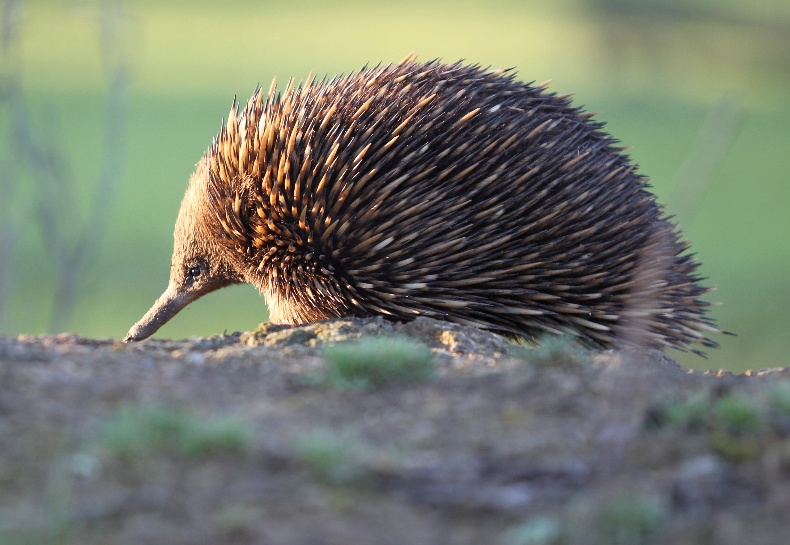 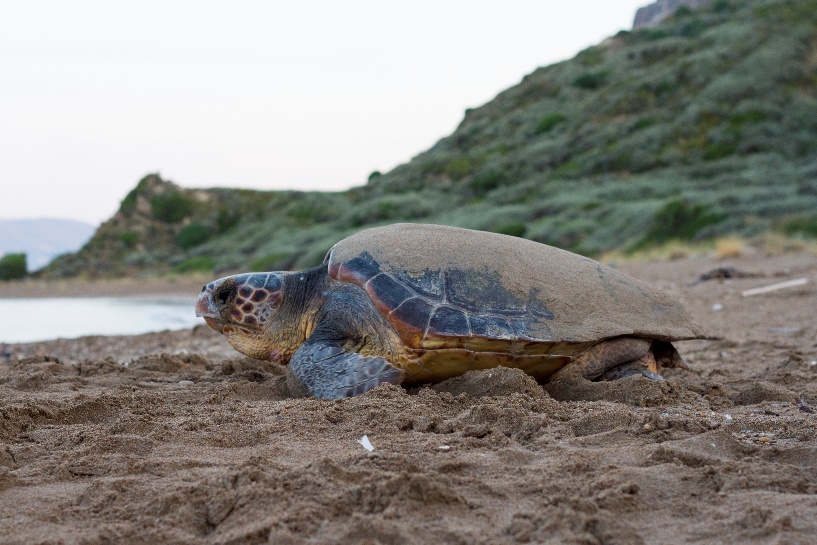 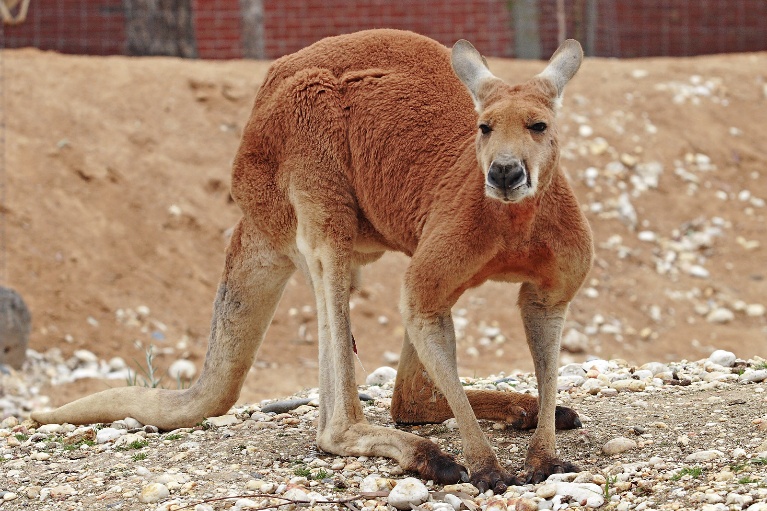 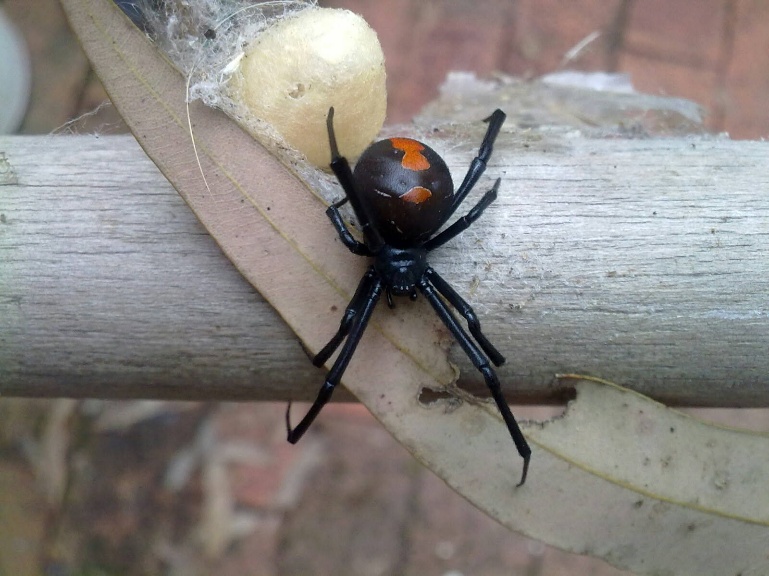 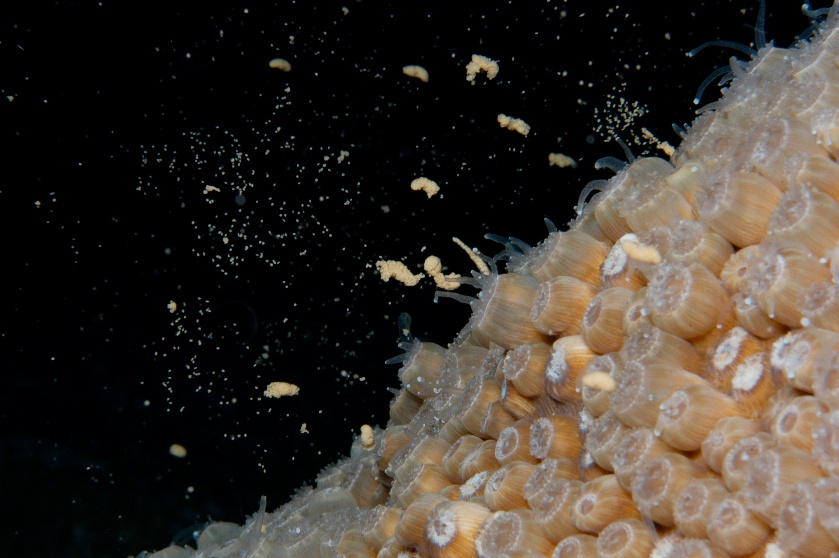 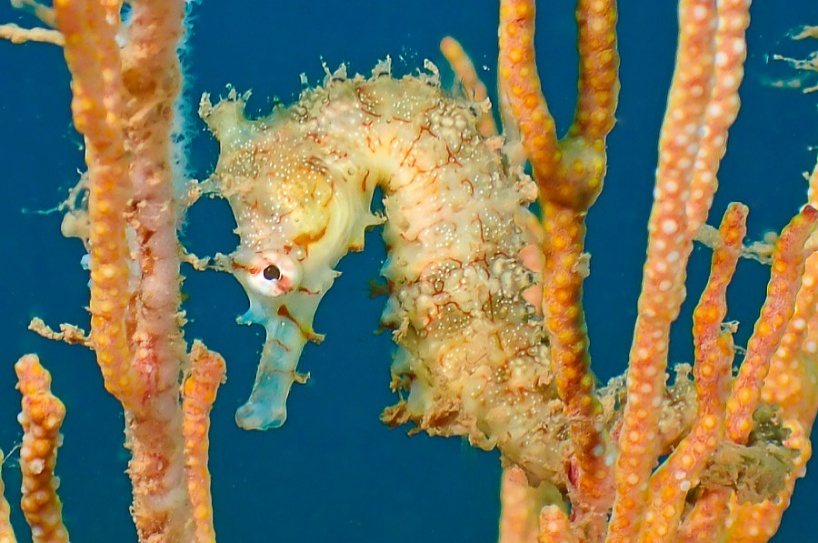 12
scienceconnections.edu.au
Surviving siblings
13
scienceconnections.edu.au
Discussion
Which strategy was most likely to produce surviving offspring? Why do you think that?

How quickly would offspring need to ‘grow up/mature’ if their parents used the r-strategy?

How would this be different to the offspring that used the K-strategy?

What would happen if a population was able to grow unchecked (no predators, plenty of food etc.)?
14
scienceconnections.edu.au
What if an assumption were incorrect?
Assumptions:

each parent is fertile 

each individual finds a mate outside the population

each individual only reproduces once each season
15
scienceconnections.edu.au
What reproductive strategy would be most affected by climate change?
16
scienceconnections.edu.au
Lesson 3
Who killed the bogong moth?
17
scienceconnections.edu.au
Bogong moth migration
With the permission of Prof Eric Warrant
18
scienceconnections.edu.au
[Speaker Notes: https://www.researchgate.net/figure/Map-of-Bogong-moth-migratory-routes-showing-the-names-of-the-major-rivers-in-New-South_fig1_360992093
Wallace, J. R., Maleszka, R., & Warrant, E. J. (2022). Large-scale whole-genome sequencing of migratory Bogong moths Agrotis infusa reveals genetic variants associated with migratory direction in a panmictic population. bioRxiv, 2022-05.]
Relative abundance of bogong moths each season
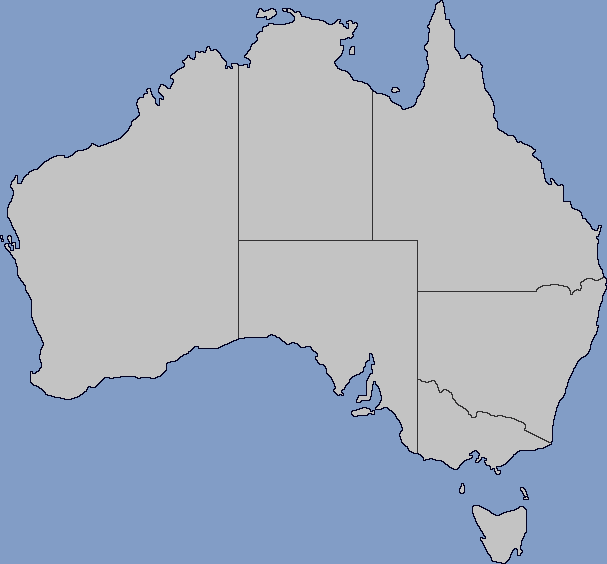 3 ‘Good’ abundance
2 ‘Normal-poor’ abundance
1 ‘Bad’ abundance
19
Green, K., Caley, P., Baker, M., Dreyer, D., Wallace, J., & Warrant, E. (2021). Australian Bogong moths Agrotis infusa (Lepidoptera: Noctuidae), 1951–2020: decline and crash. Austral Entomology, 60(1), 66-81.
Updated data provided by Dr Peter Caley (2025)
[Speaker Notes: https://commons.wikimedia.org/wiki/File:Blank_Map_of_Australia_With_Subdivisions_(2024).png
Green, K., Caley, P., Baker, M., Dreyer, D., Wallace, J., & Warrant, E. (2021). Australian Bogong moths Agrotis infusa (Lepidoptera: Noctuidae), 1951–2020: decline and crash. Austral Entomology, 60(1), 66-81.
Map of Australia credit:FelixCountryBalls163, CC BY-SA 4.0, via Wikimedia Commons]
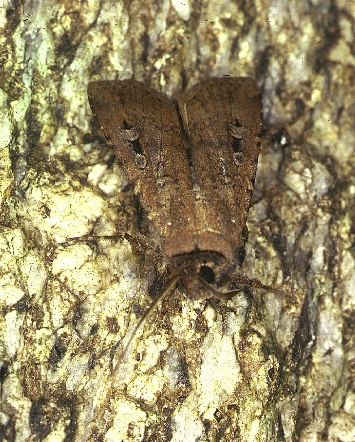 Who done it?
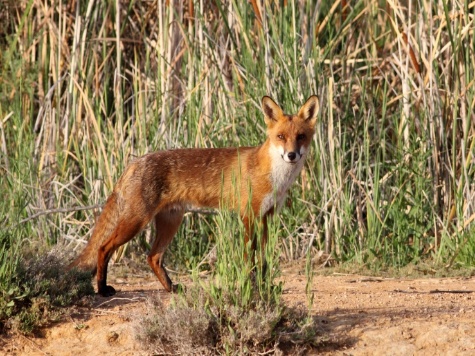 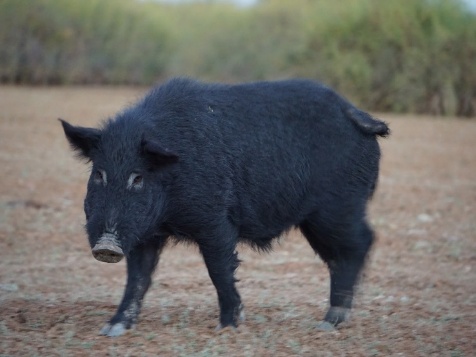 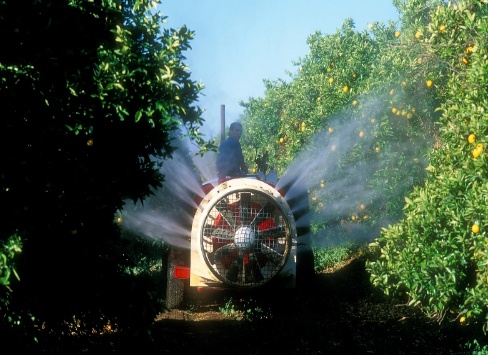 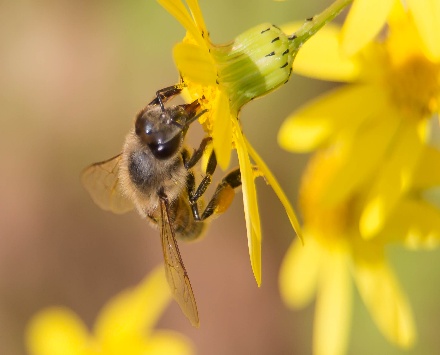 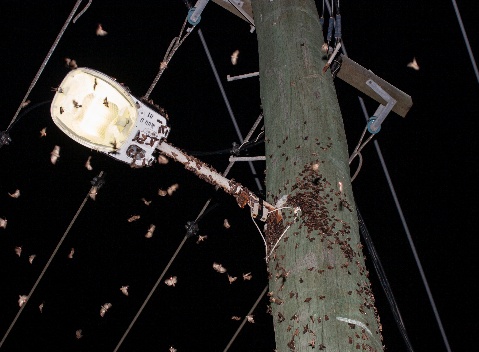 Suspect 1: Vulpes vulpes 
(red fox)
Suspect 5: Honey bees
Suspect 2: Sus scrofa 
(feral pigs)
Suspect 3: Insecticides
Suspect 4: LED street lights
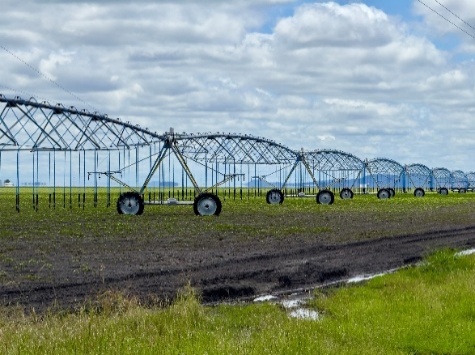 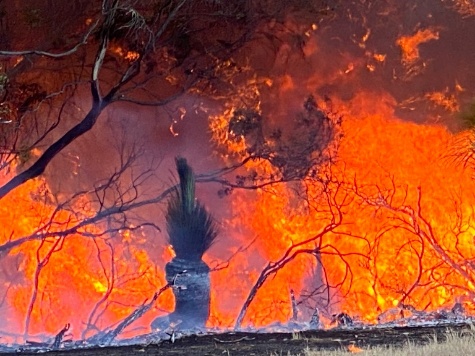 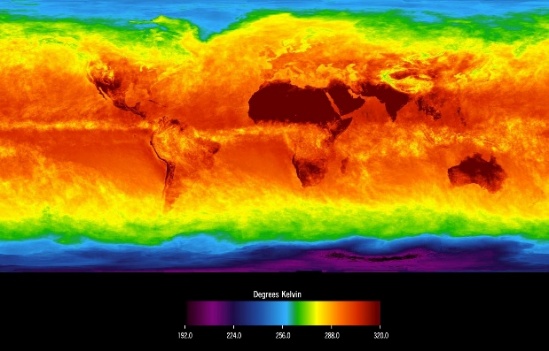 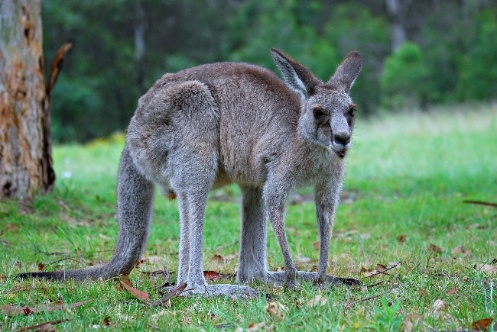 Suspect 10: Herbivores
Suspect 8: Increased temperature
Suspect 6: Increased land use
Suspect 7: Bushfires
Suspect 9: Pest status
20
scienceconnections.edu.au
Use argumentation to support your claim
Claim: 
Bees are 
not guilty
Claim: suspect or ‘not guilty’
Evidence: identify the information that supports your claim
Reasoning: link the evidence to the claim



Qualifier: what conditions might limit your claim? Will your claim always be correct?
Backing: what assumptions or generalisations are you making?
Rebuttals: can you predict what others might say and have a response ready?
Reasoning: 
Bees cannot compete for nectar
Evidence: 
Bees are 
Moved out of the moth migratory path
21
scienceconnections.edu.au
Bogong moth life cycle
Winter
Larvae
Pupae
Autumn
Spring
Lay eggs
Eggs
Adults
Migrate to mountains
Migrate to breeding grounds
Adult aestivation
Summer
22
scienceconnections.edu.au
Recovery of bogong moth population
Courtesy of Dr Peter Caley
23
scienceconnections.edu.au
Lesson 4
Antechinus’ Mother’s Day
24
scienceconnections.edu.au
Antechinus agilis
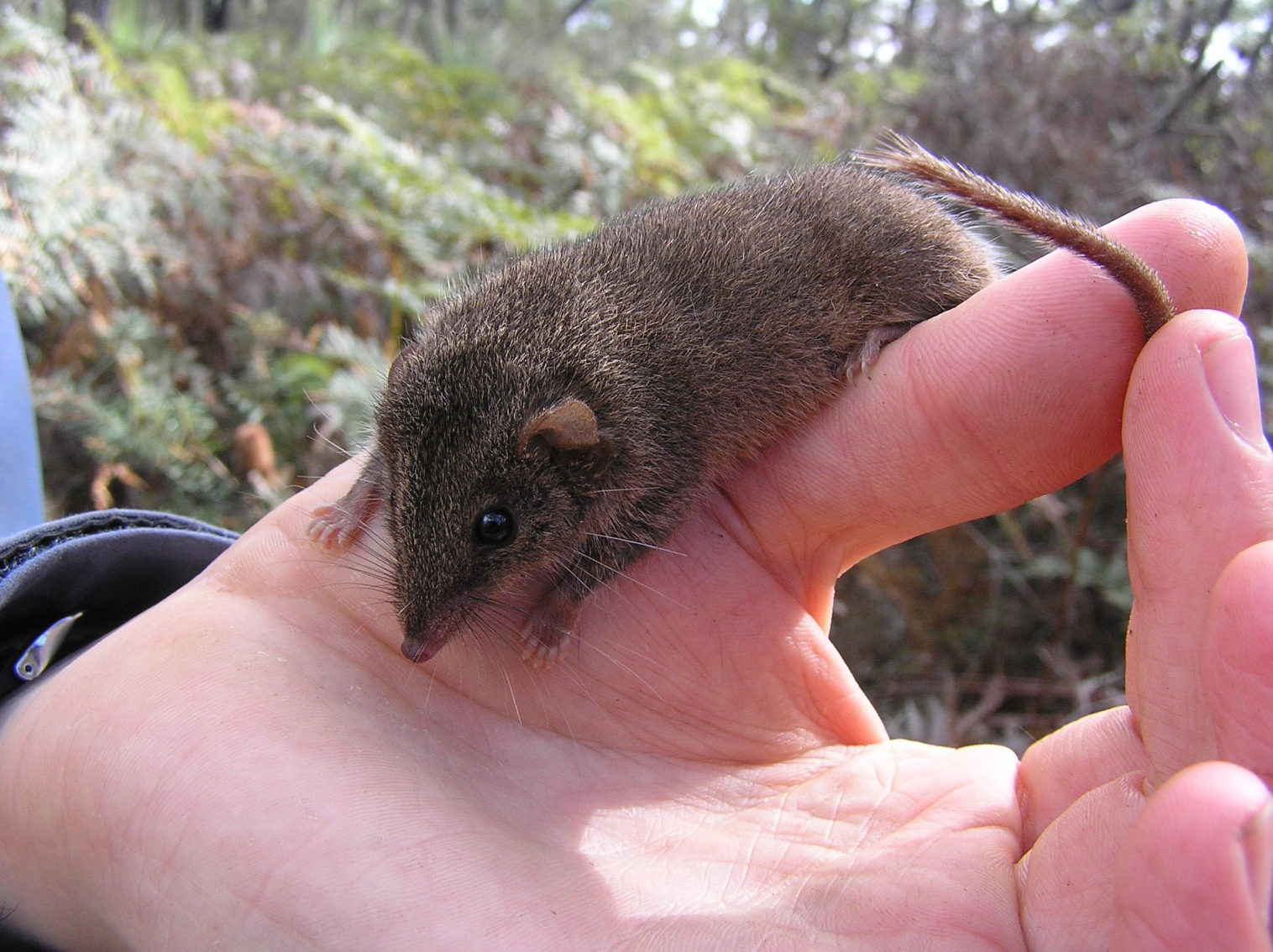 25
scienceconnections.edu.au
Female Antechinus with young
26
scienceconnections.edu.au
Does the number of offspring make a difference to the survival of the Antechinus mouse?
27
scienceconnections.edu.au
Elliott trap
28
scienceconnections.edu.au
Calculating a population
29
scienceconnections.edu.au
Beckman, J., & Lill, A. (2016). Space use by female agile antechinus: are teat number and home-range size linked? Wildlife Research, 43(4), 348. https://doi.org/10.1071/wr16001
30
scienceconnections.edu.au
Beckman, J., & Lill, A. (2016). Space use by female agile antechinus: are teat number and home-range size linked? Wildlife Research, 43(4), 348. https://doi.org/10.1071/wr16001
31
scienceconnections.edu.au
Claim: 
The number of females living in an area did not change much each season.
Claim: 
More 6 teat mice live in an area than 10 teat mice.
Reasoning: 
The number of mice trapped is an indication of the number living in the area.
Reasoning: 
More mice trapped means more live in the area.
Evidence: 
More 6 teat mice were trapped each night than 10 teat mice
Evidence: 
The number of 6 teat or 10 teat females caught each season did not vary by much.
32
scienceconnections.edu.au
How many offspring could a female with 6 teats feed? What if they had more or fewer offspring?

How do you think this would affect the mother’s ability to survive? 

Would it be easier or more difficult for the mother to survive if they had more offspring? Why or why not?

What other explanations could there be for more females being caught in a trap? 
Could the 10T females be travelling further?
33
scienceconnections.edu.au
Could the 10T females be travelling further to find food?
Beckman, J., & Lill, A. (2016). Space use by female agile antechinus: are teat number and home-range size linked? Wildlife Research, 43(4), 348. https://doi.org/10.1071/wr16001
34
scienceconnections.edu.au
Which mother (6T or 10T) is more likely to have all her offspring survive?
35
scienceconnections.edu.au
Which mother is most likely to survive multiple breeding seasons? 

The offspring of which mother are most likely to survive?

What are the disadvantages of K-strategy reproduction?

What are the advantages of K-strategy reproduction?

What would happen if the environment of the A. agilis were to change?
36
scienceconnections.edu.au
Peer review
Why do scientists publish their results/claims in scientific paper?
37
scienceconnections.edu.au
Lesson 5
Who will you save?
38
scienceconnections.edu.au
39
scienceconnections.edu.au
Selection criteria
The current size of the population

How much the population size has decreased in the last 10 years or 3 generations 

The limited geographic range of the population

>50% probability of the population becoming extinct in the next 10-100 years
40
scienceconnections.edu.au
At risk…
What factors put the plant or animal at risk? 

Does it produce many or few offspring? 

How many offspring does each female produce during its lifetime? 

How much do parents care for or teach their offspring?

What are the risks the parents or offspring encounter during their lifetime?

When is the plant or animal most at risk?

How does this affect the survival of the species?
41
scienceconnections.edu.au
Prioritising principles for selection
Risk of extinction: prioritising species and places under severe and imminent threat

Multiple benefits: prioritising species and places where recovery action will benefit other species

Feasibility and effectiveness: prioritising species and places where action can make a difference and is cost-effective

Importance to people: prioritising species and places of cultural significance

Uniqueness: prioritising species and places that are unlike any other

Representativeness: achieving balance in selected species and places
42
scienceconnections.edu.au
Develop an argument for why your animal or plant should be a priority.
43
scienceconnections.edu.au